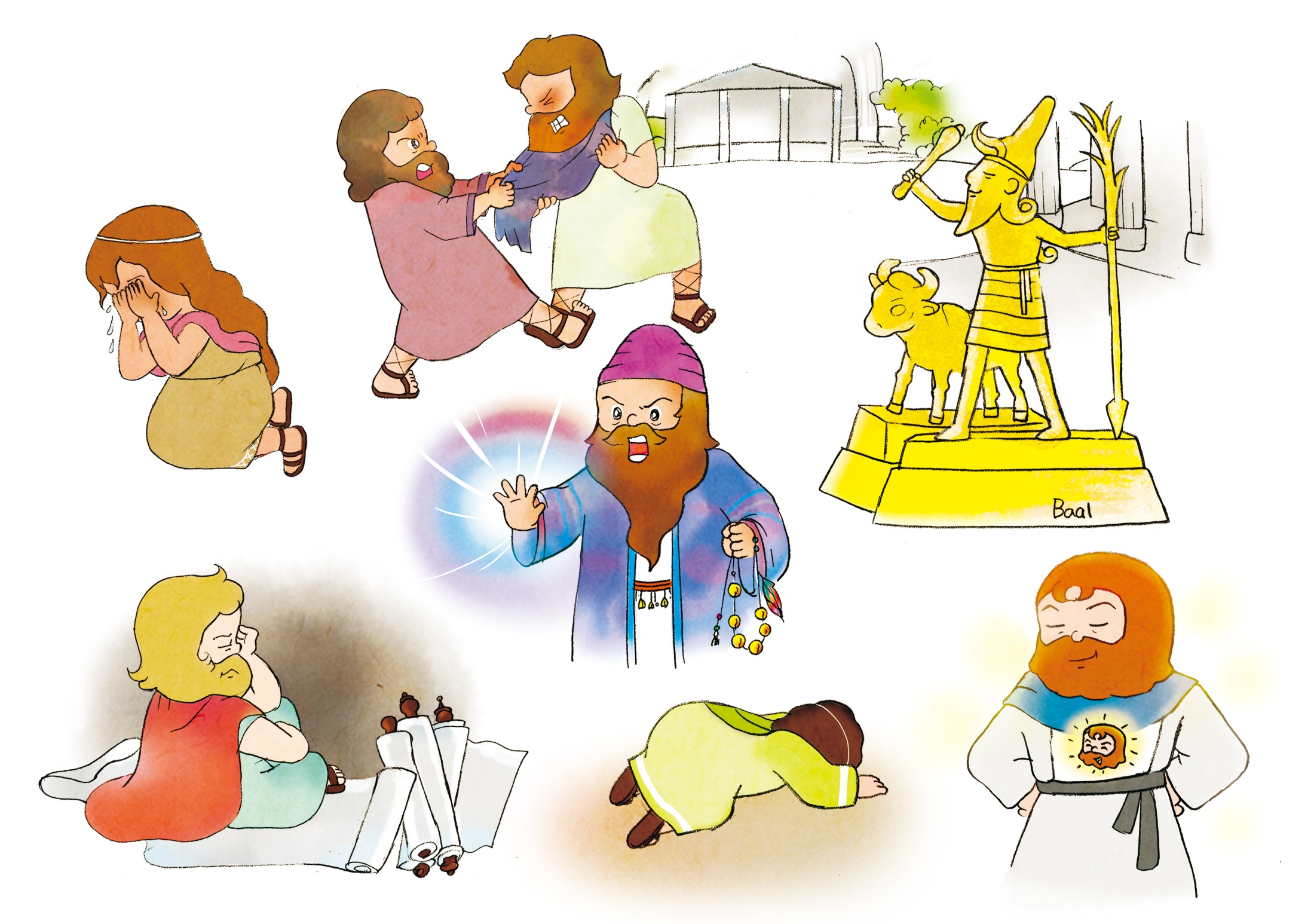 ほかの　ふくいんは　ありません　のろいから　のがれる　みち
ガラテヤ1:6-9
くらやみ　けいざい
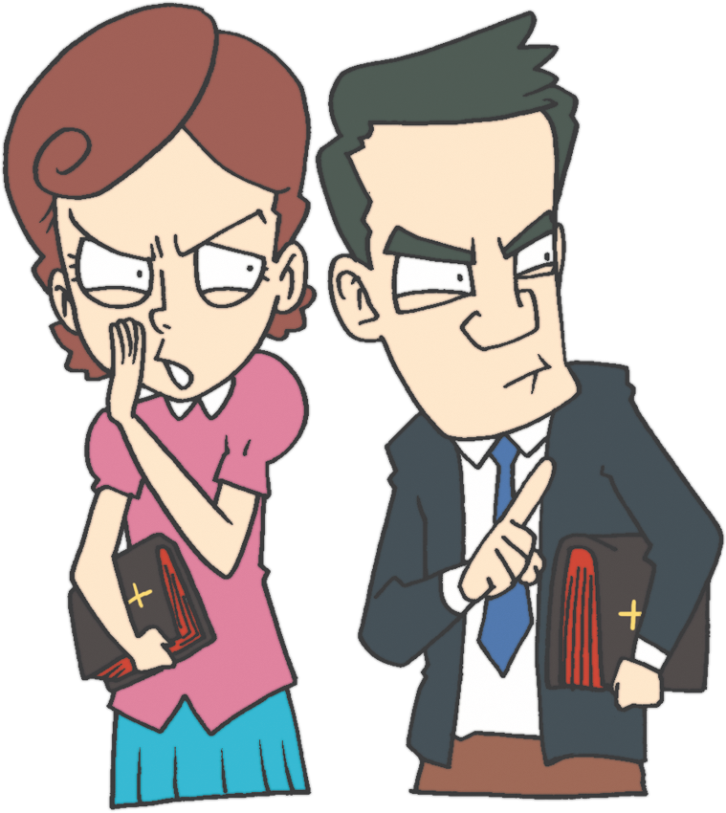 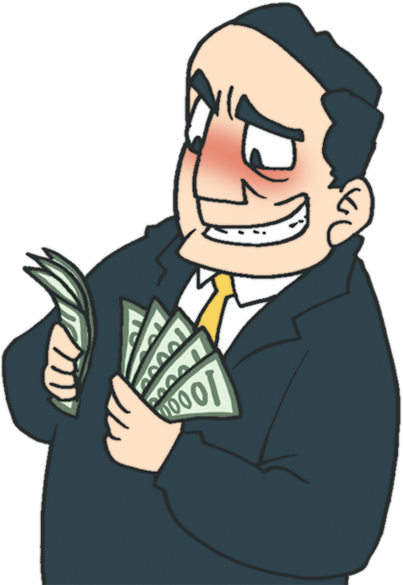 きょうかい　もんだい
かてい　
もんだい
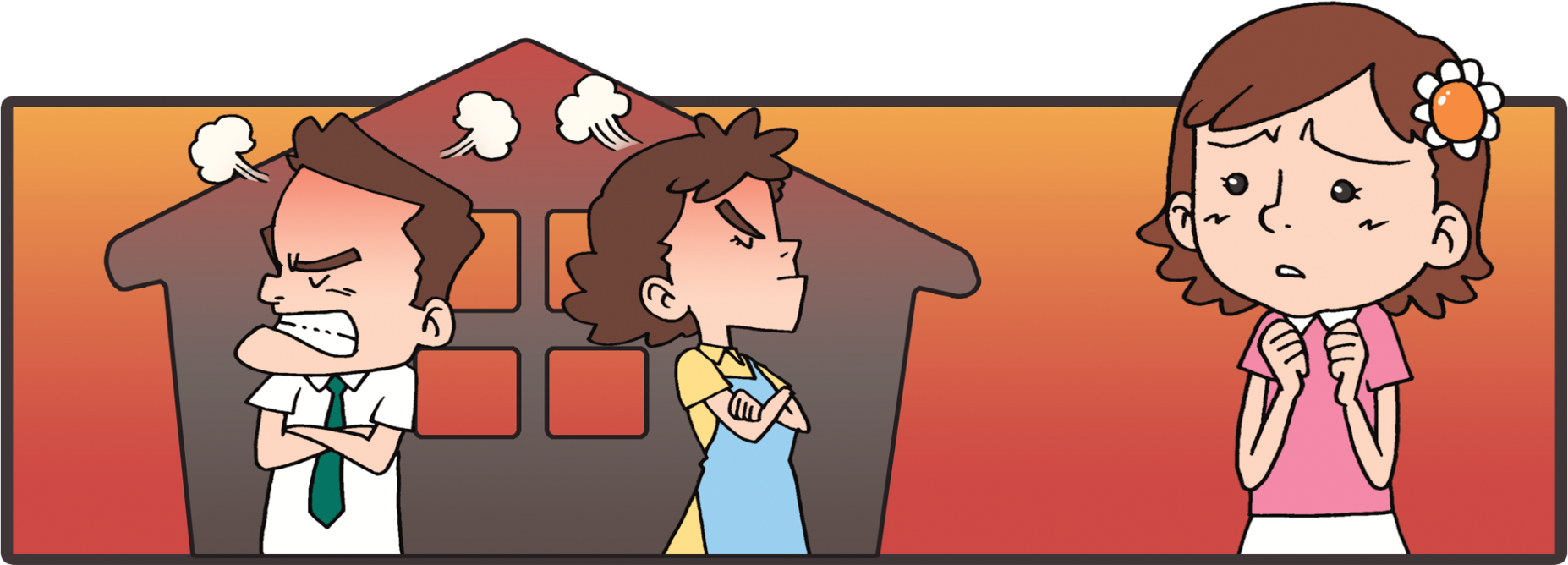 [Speaker Notes: 현장에는 많은 문제가 있는 것처럼 보여요]
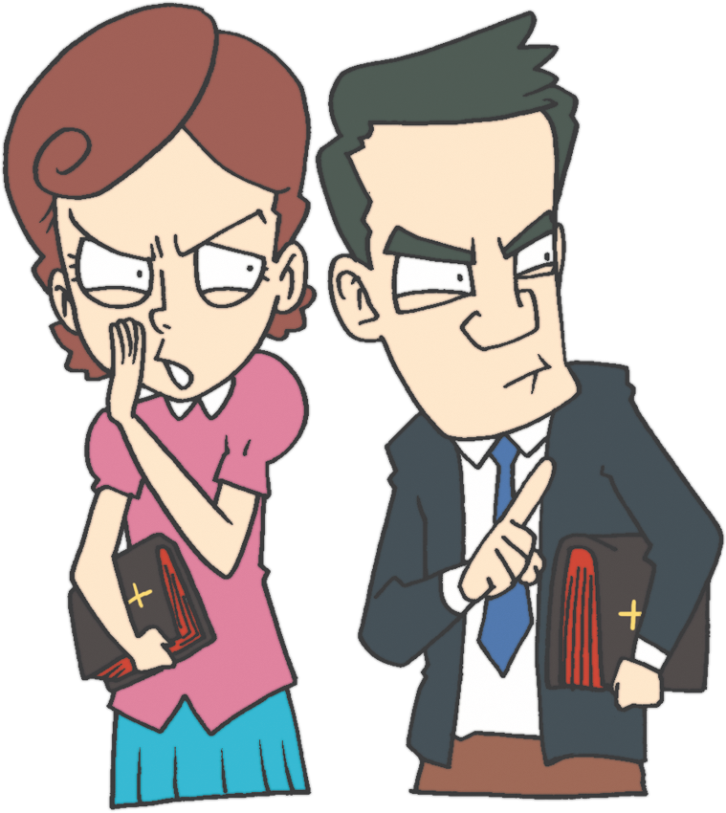 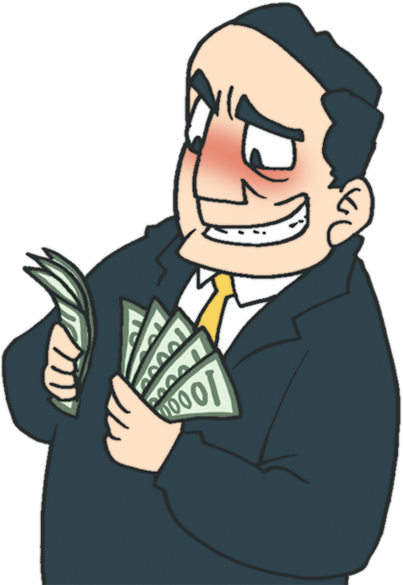 うろたえて、さっかく、こんらんする　ひつようは　ありません!
げんば　ではなく　れいてき　げんばを 
みなければ　なりません
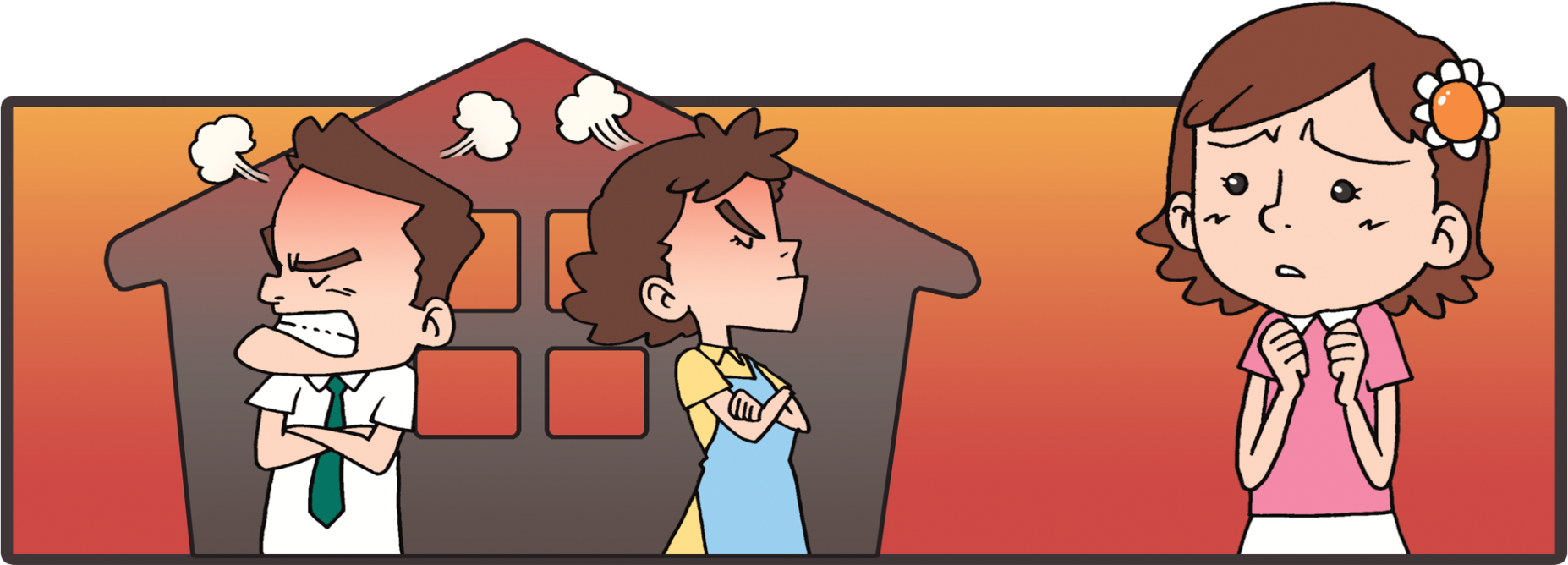 じじつ　ではなく　れいてき　じじつを 
みなければ　なりません
このような　げんばに
こたえを 
あたえなさいと
レムナントを
よばれました!
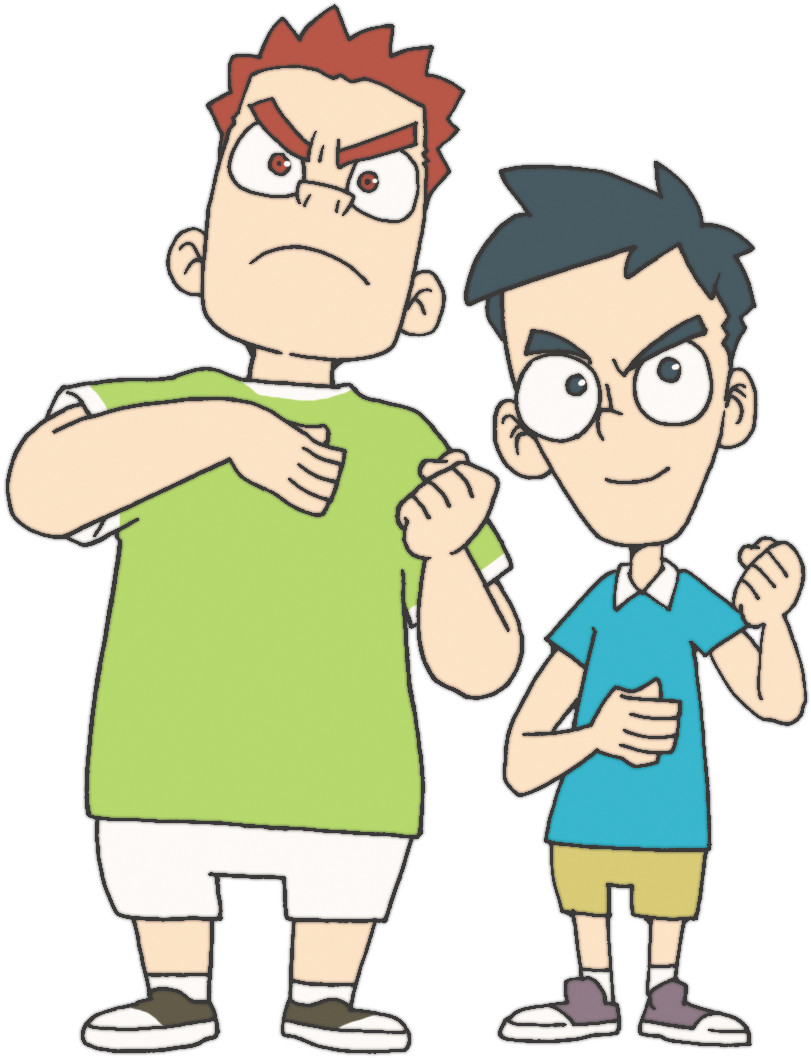 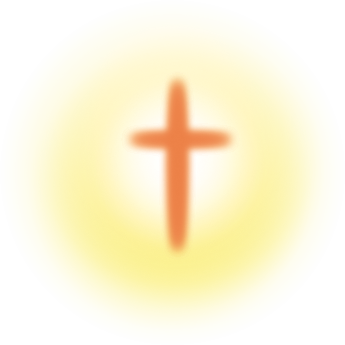 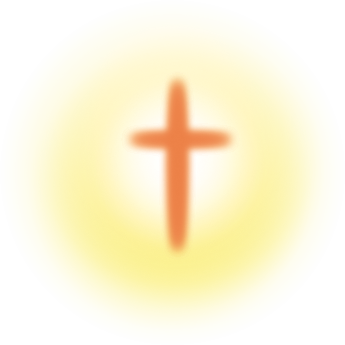 [Speaker Notes: まず霊的サミットになれば、技能サミット（学業）、文化サミット（成功）は、結果としてついてきます。]
1. げんばには　ほかの　ふくいんが　あります
ぶっしつちゅうしん（そうせいき6しょう)
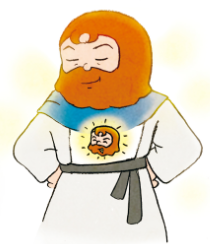 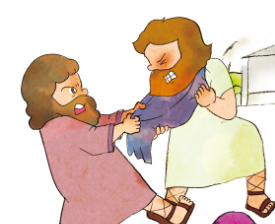 わたし　
ちゅうしん(そうせいき3しょう)
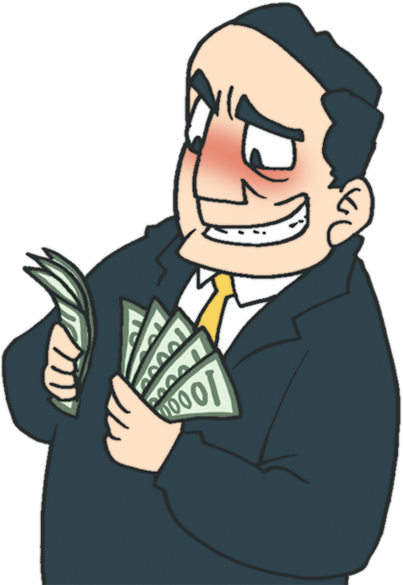 せいこう　ちゅうしん
(そうせいき11しょう)
2. げんばには　まちがった　ふくいんが　あります
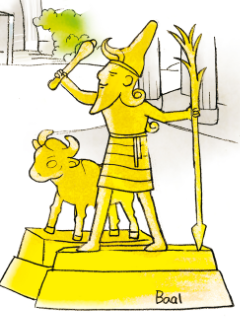 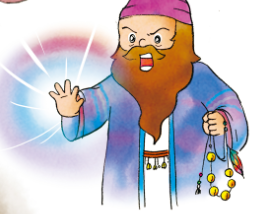 うらない　　ぶんか
(しと16しょう)
ぐうぞう　
ぶんか
(しと19しょう)
シャーマ
ニズム　
ぶんか
(しと13しょう)
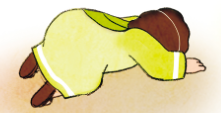 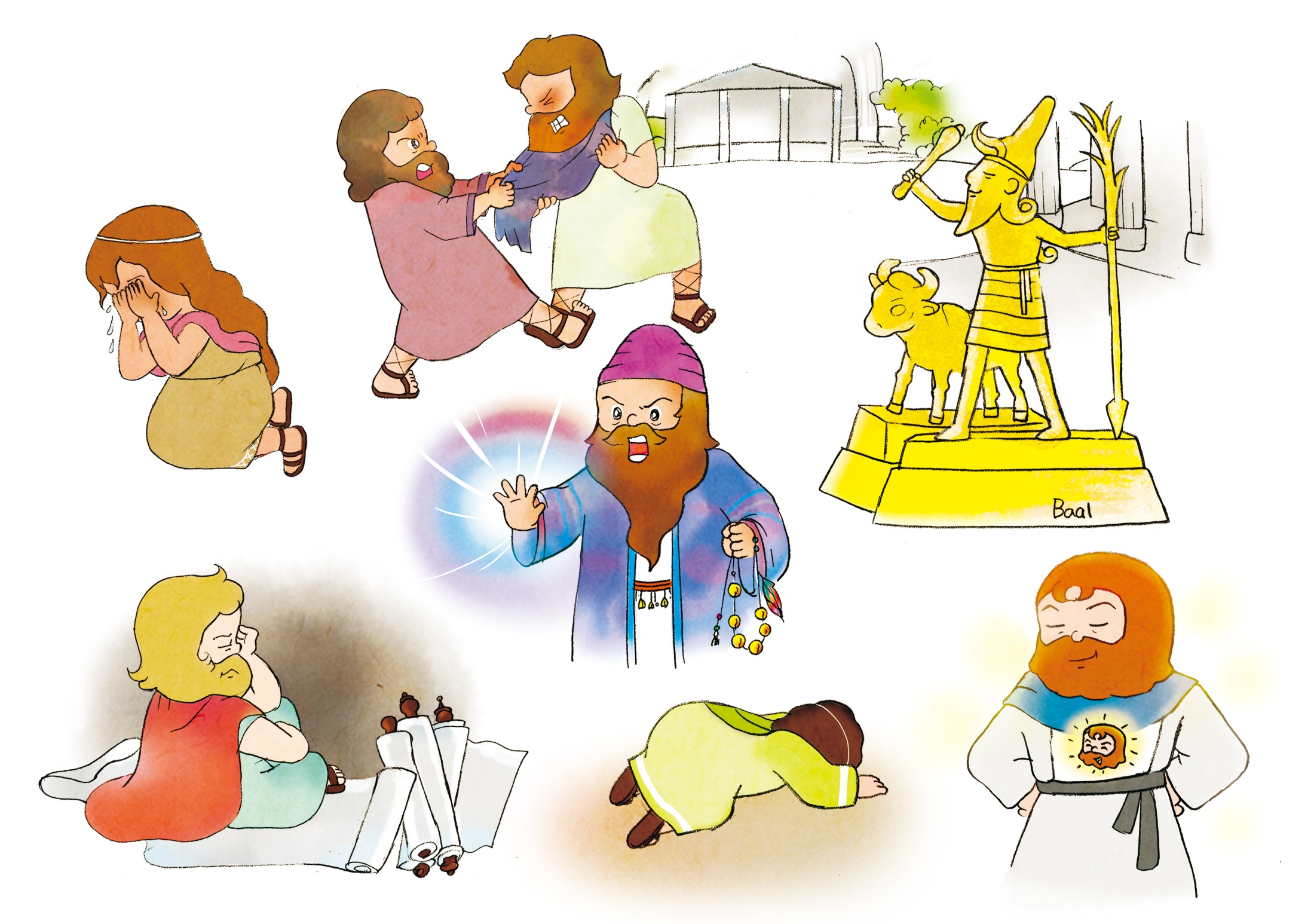 3. しっぱいする　ふくいんが　あります
ほかの　
しゅじん
サタン
ほかの
みらい
ほかの
みちびき
ほかの
しゅうちゅう
ほかの　
みち
ほかの　
いやし
しゅじんを　かえるべきです!
イエス・
キリスト
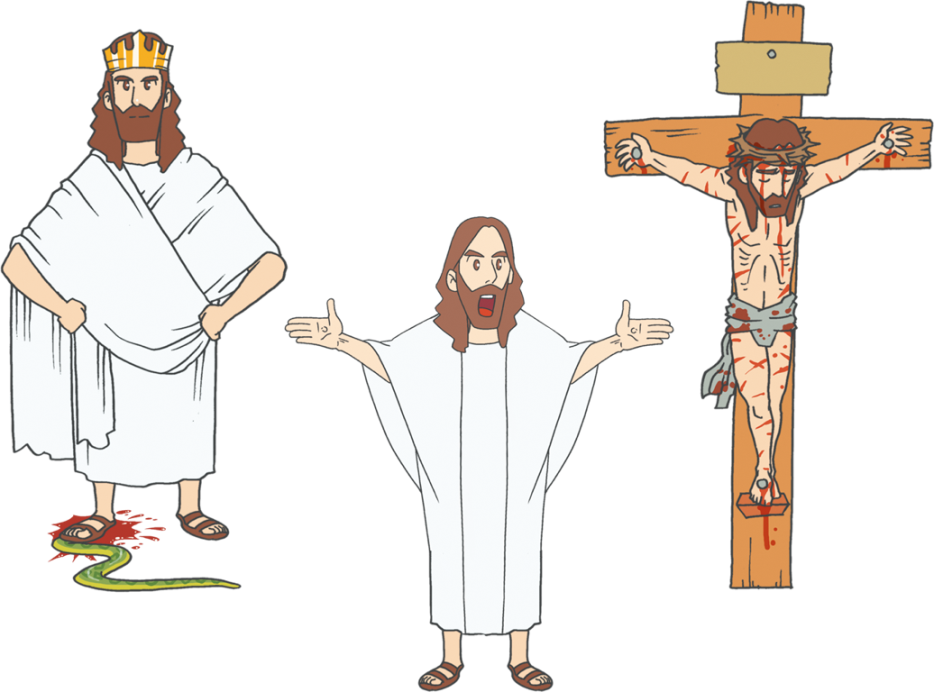 せかいふくいんか
みらい
せいれい
みちびき
みことば
しゅうちゅう
レムナントの
みち
ふくいん
いやし
わたしは　キリストと　ともに
　じゅうじかに　つけられ
ました。もはや　わたしが
　いきているの　ではなく、キリストが　わたしの　
うちに　いきて　
おられるのです。
(ガラテヤ2:20)
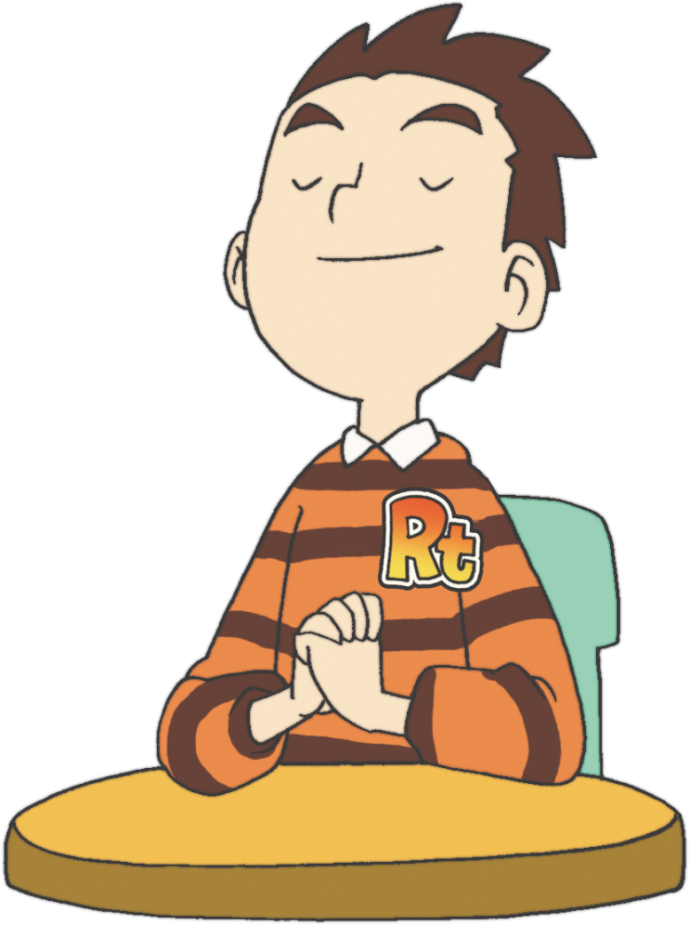 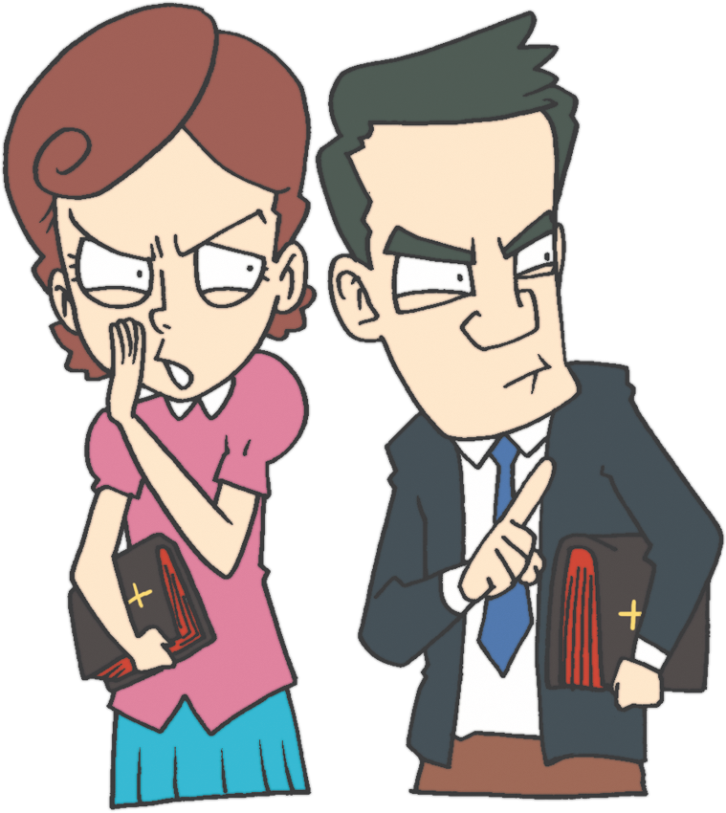 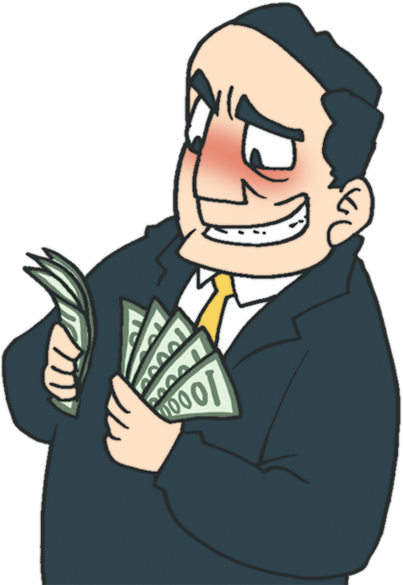 げんばの　もんだいを　みて　だまされては　
なりません
レムナントの れいてきな　みらいを　みなければ　なりません
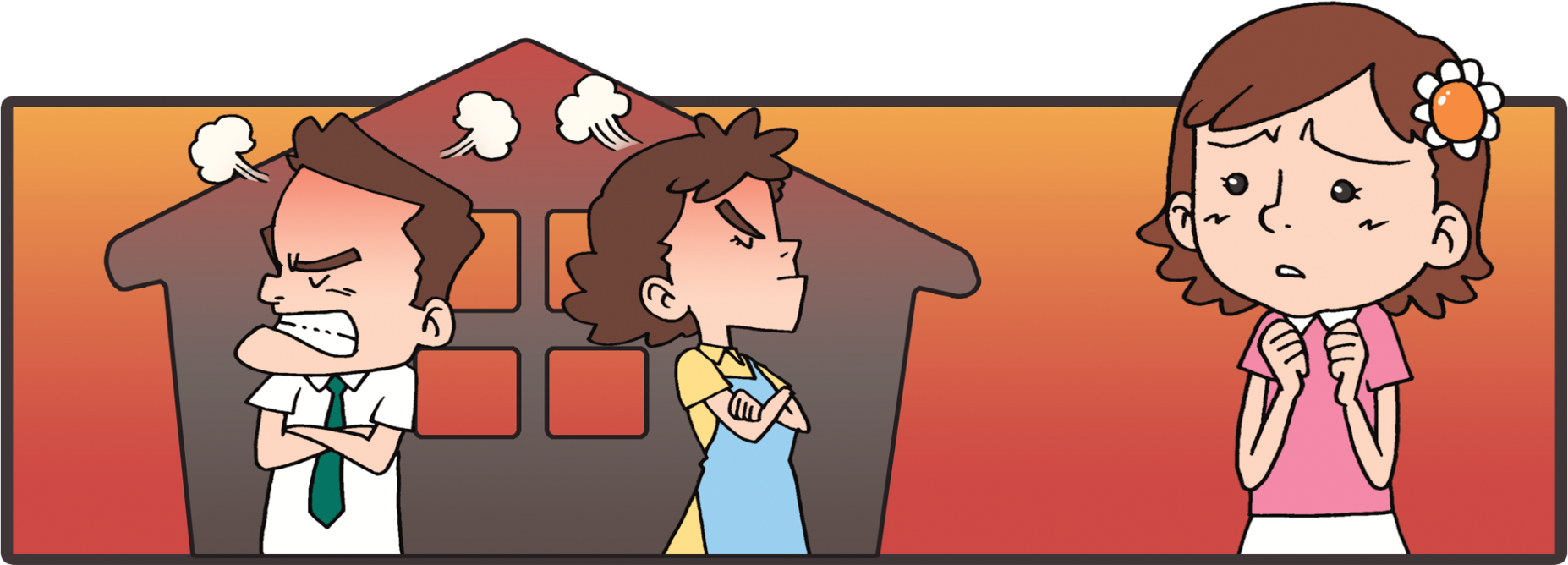 レムナントは　このよに　
こたえを　あたえて　
このよを　いかすことが　できます！
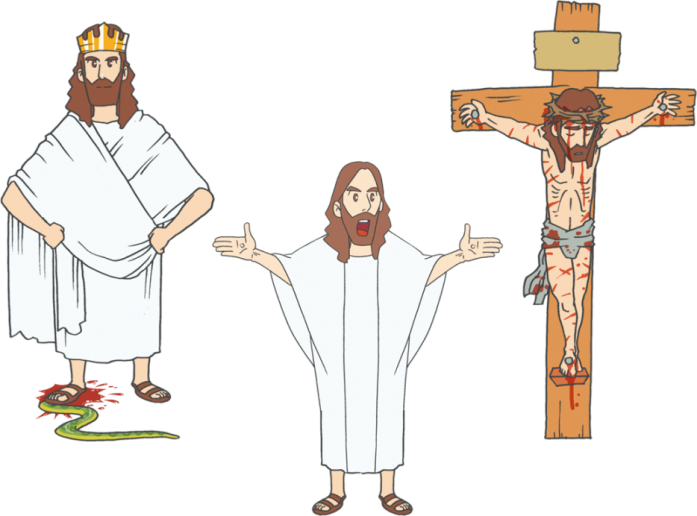 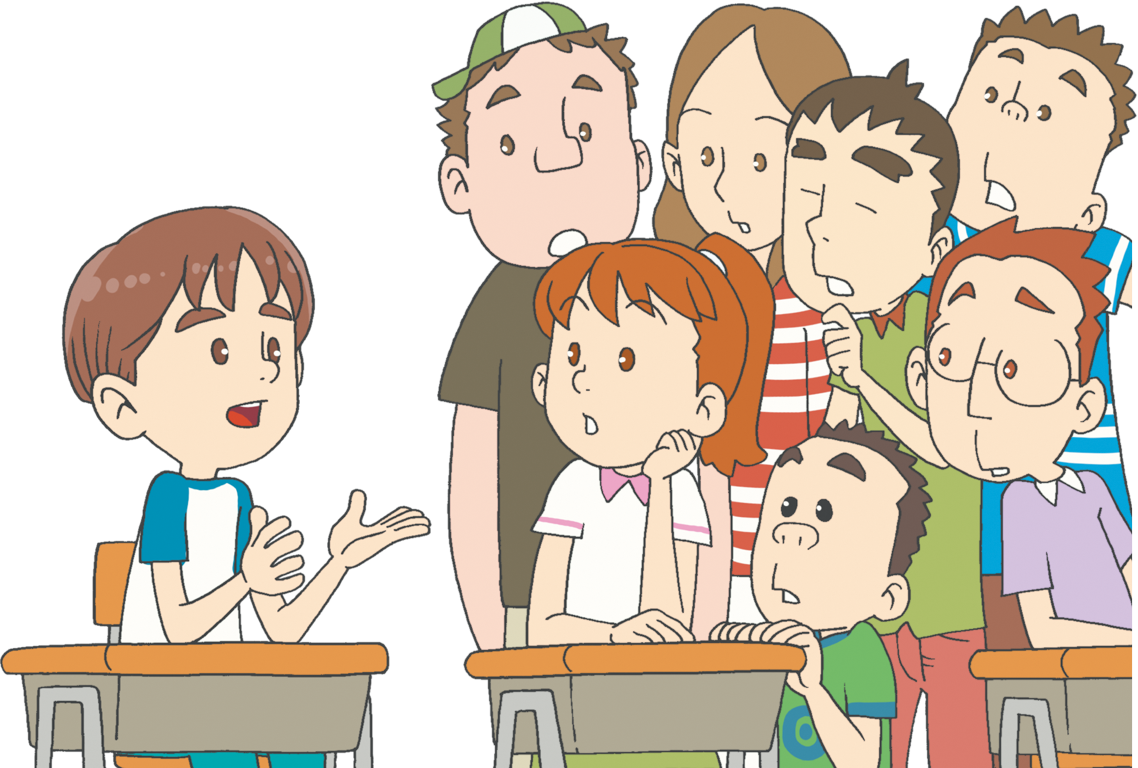 フォ
ー
ラム
し
て
いん
し
よう
こく
ほかの　ふくいん、まちがった　ふくいん、
しっぱいする　ふくいんは　なにか
じぶんの　かんがえを　はなしてみよう
みことばを　きいて　わたしが　する　ちいさな　じっせんを　きめよう
[Speaker Notes: フォーラムをしてこそ刻印されます。福音刻印、みことば刻印ができなければ、成功しても霊的問題に捕えられます。]